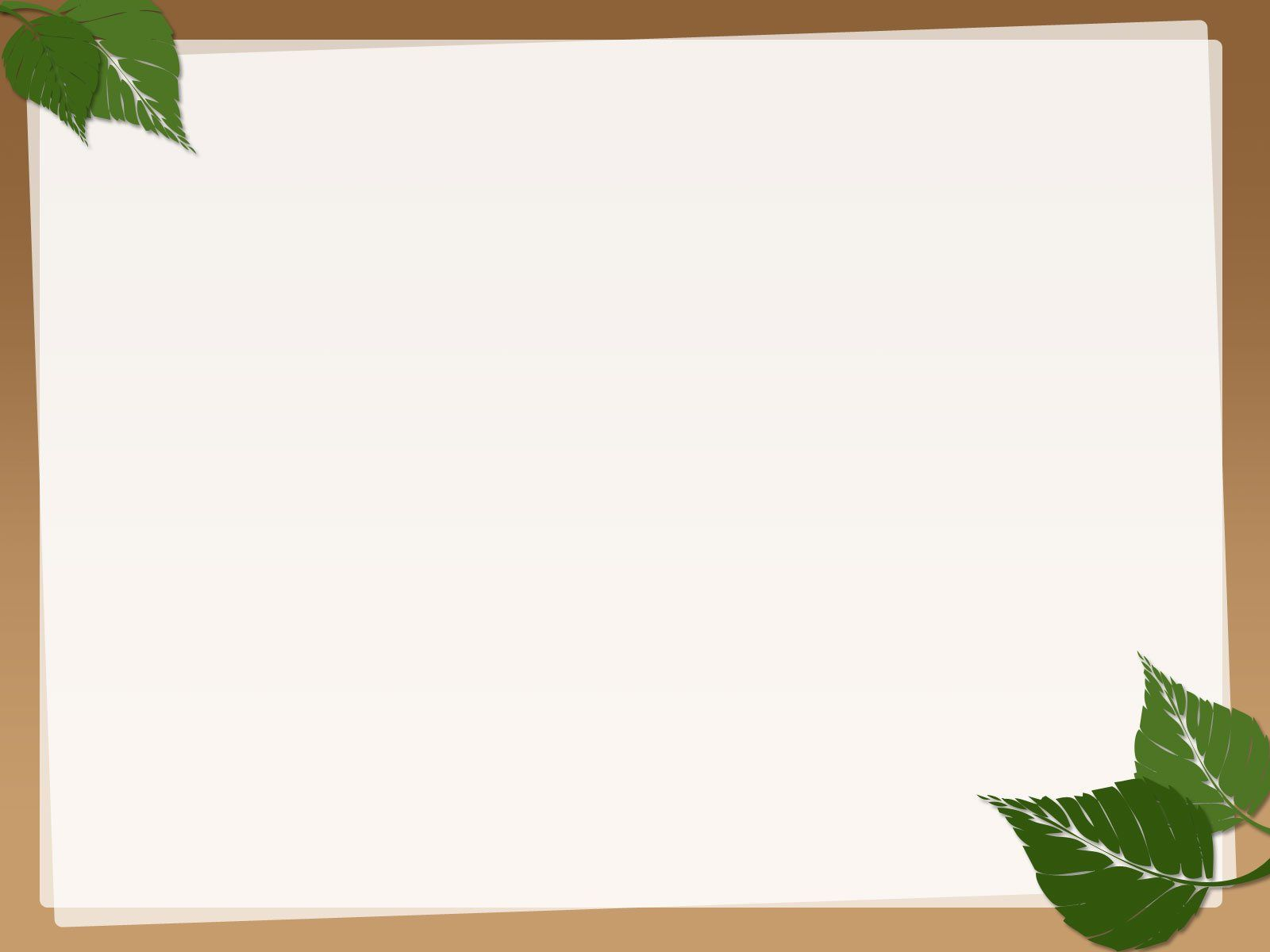 1
HOBBIES
Unit
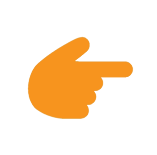 LESSON 4: COMMUNICATION
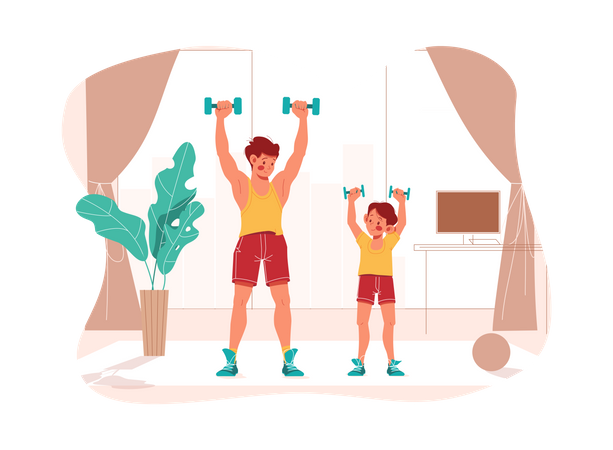 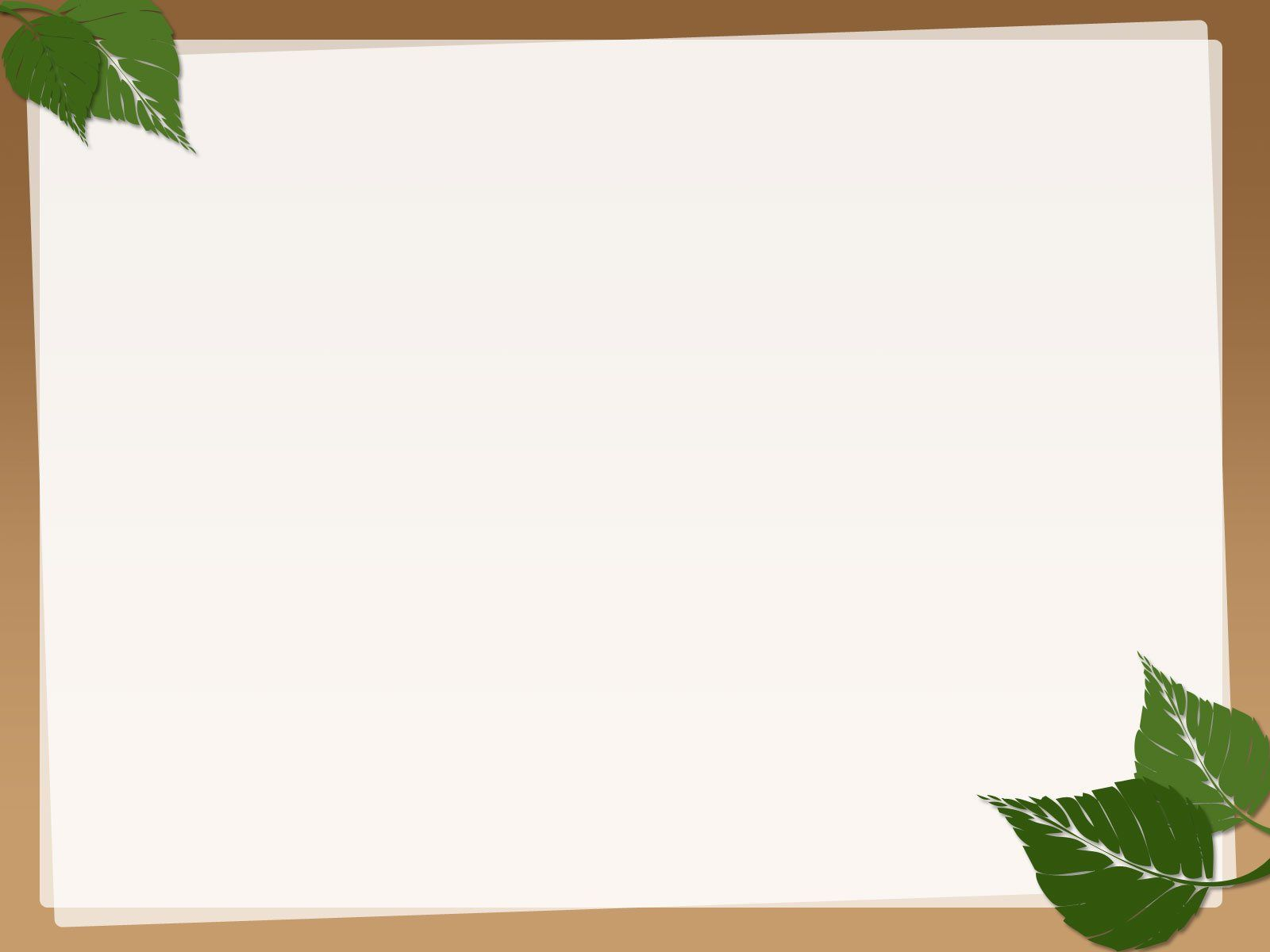 * WARM-UP
Arrange the following verbs of liking in descending order of preference.
like
adore
hate
dislike
love
detest
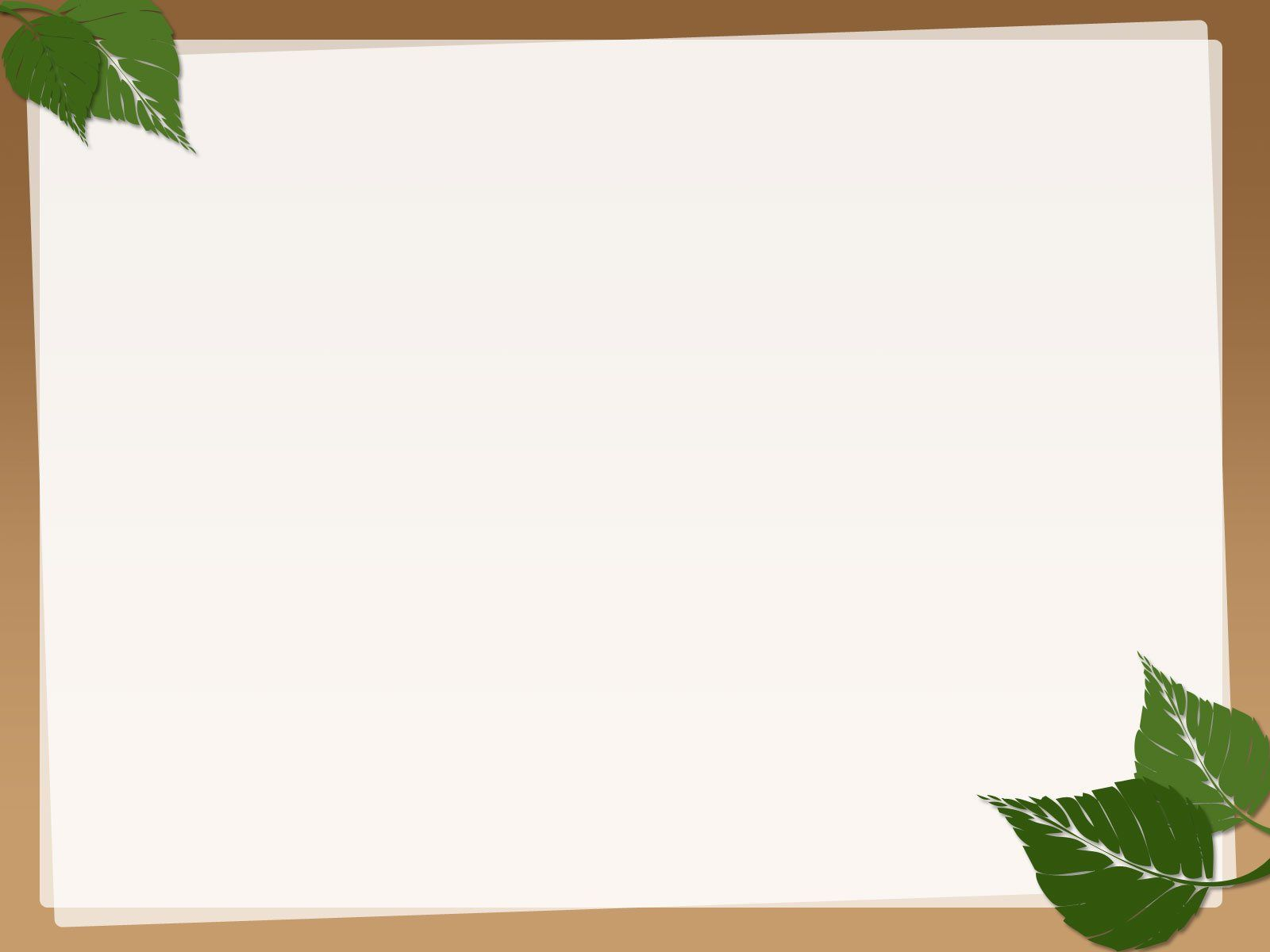 WARM-UP
Arrange the following verbs of liking in descending order of preference.
adore
love
like
dislike
hate
detest
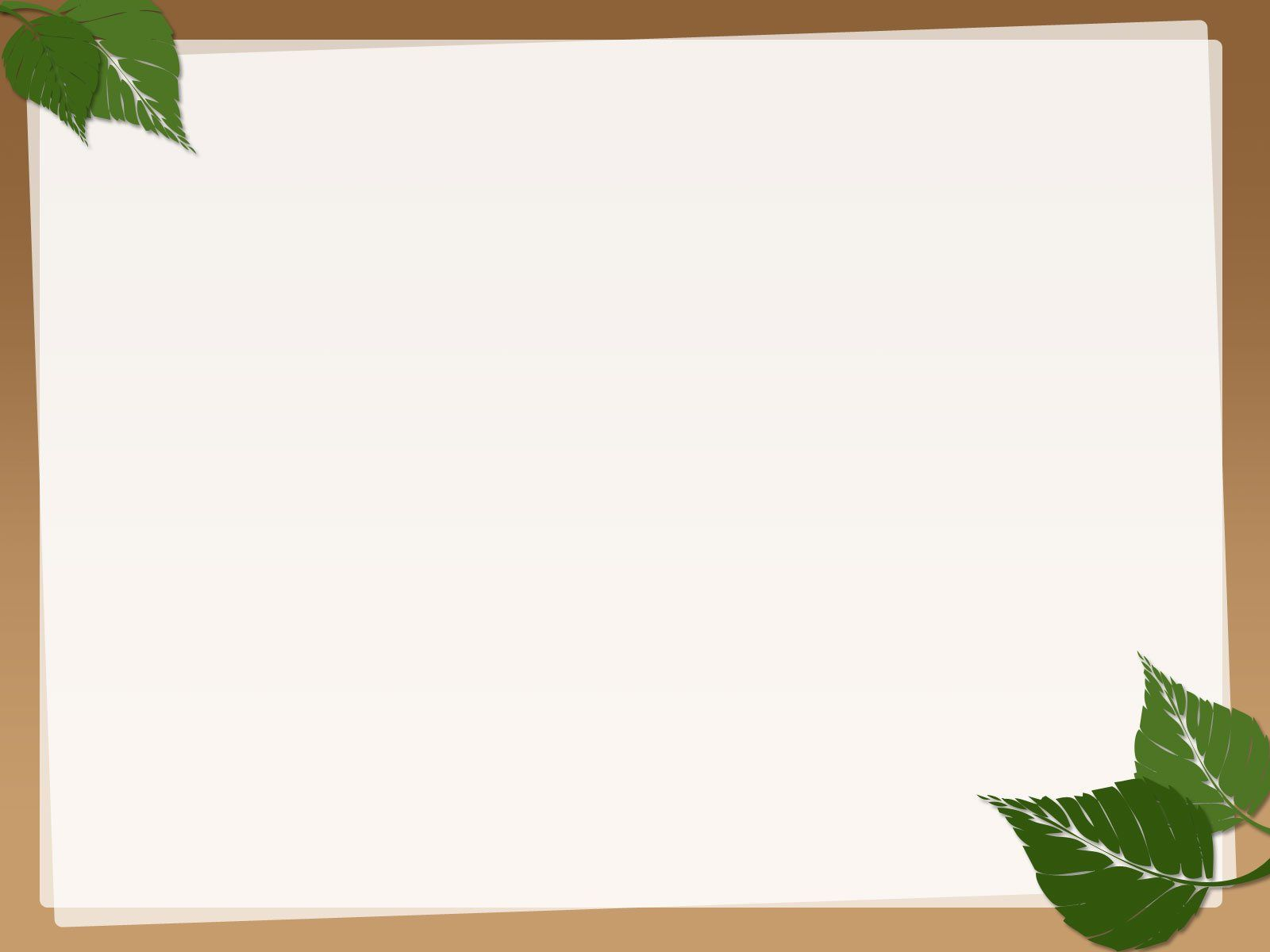 EVERYDAY ENGLISH
VERBS OF LIKING + V-ING
We often use  the –ing form after verbs of liking and disliking.
Example:   I like going to the cinema.
                        She hates cleaning the floors.
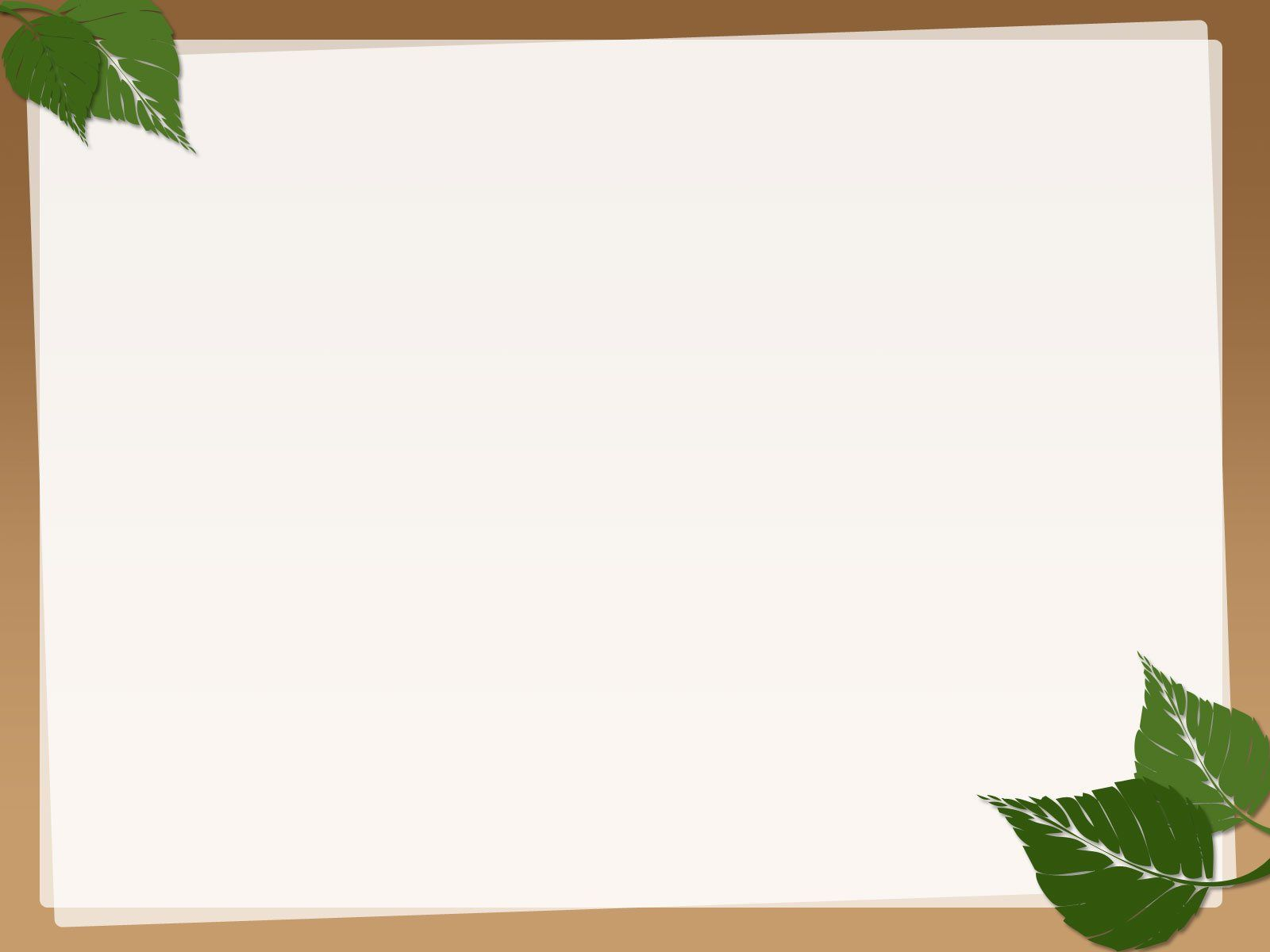 EVERYDAY ENGLISH
1
Listen and read the dialogue below. Pay attention to the questions and answers.
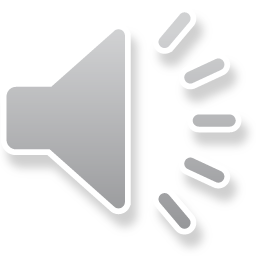 Mi: Do you like reading books?Ann: Yes, very much, especially books about science.Mi: What about painting? Do you like it?Ann: No, I don’t. I’m not interested in art.
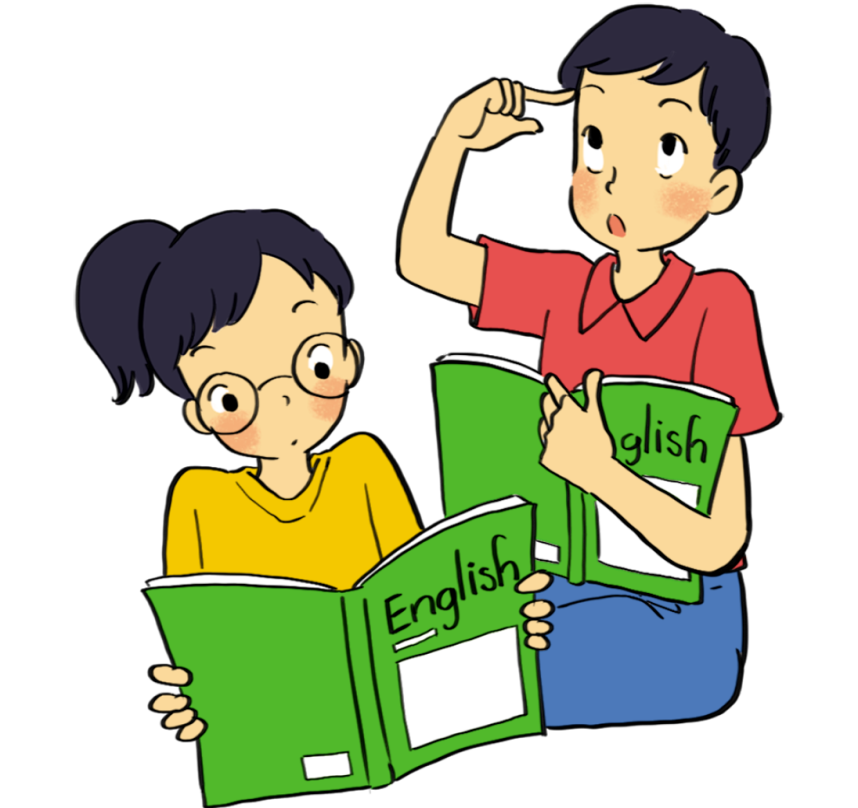 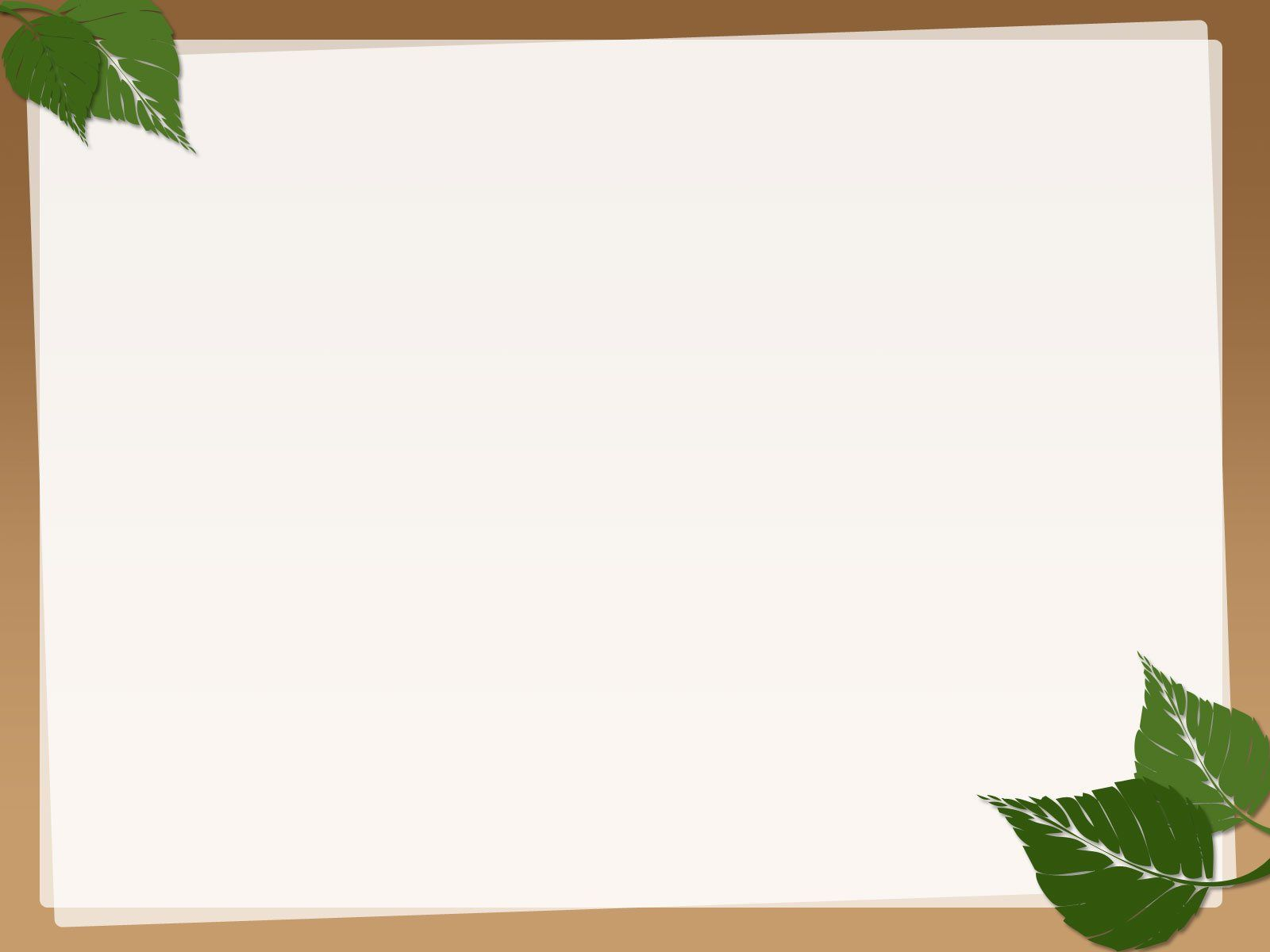 EVERYDAY ENGLISH
2
Work in pairs. Ask and answer questions about what you like and don’t like doing.
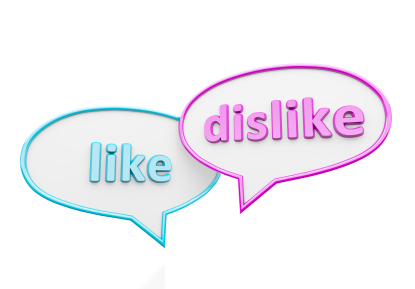 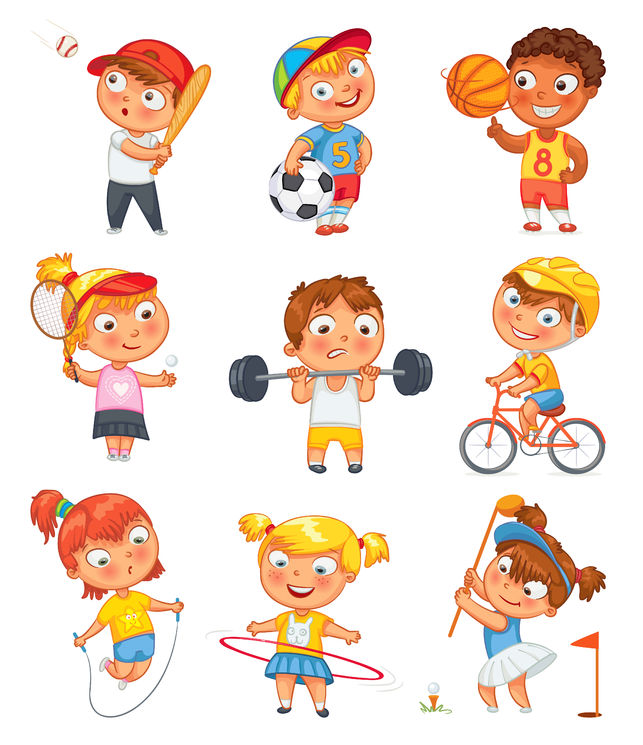 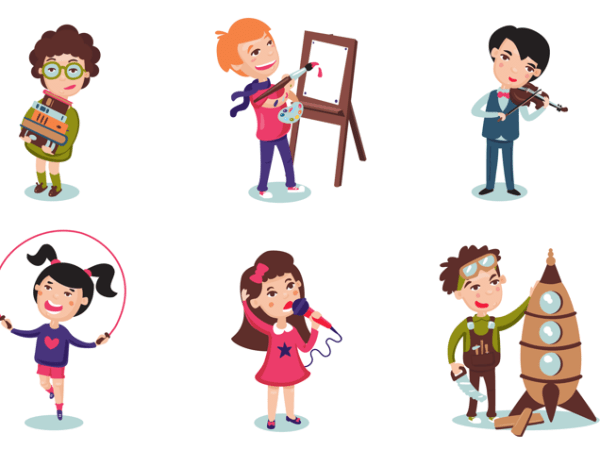 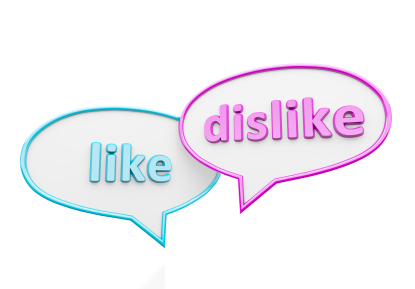 Linh: Do you like watching movies?
Dung: Yes, I do. I enjoy going to the movie theater with my friends at weekends.
How about you? What do you do in your free time?
Linh: I don’t like watching movies, but I love going outside with my friends.
Nam: Do you like playing soccer?

Hai: Yes, I love it. I love playing football with my friends every Sunday.

Nam: What about playing guitar? Do you like it?
Hai: No, I don't
ALL ABOUT YOUR HOBBIES
3
Answer the questions. Fill in column A with your answers.
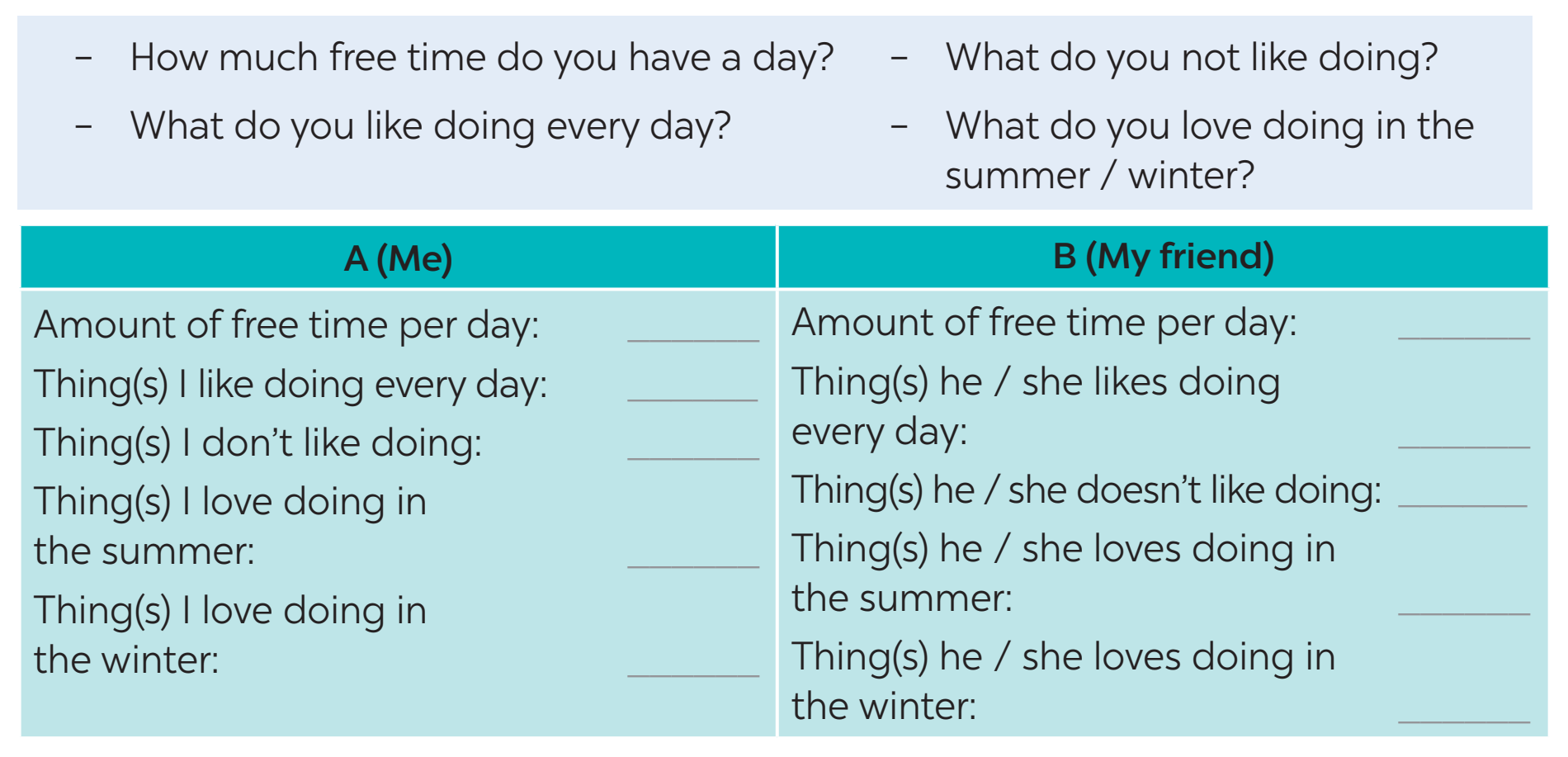 A (Me)

- Amount of free time per day: 2 hours 

- Thing(s) you like doing every day: reading books, listening to music, playing sports

- Thing(s) you don't like doing: washing the dishes, cooking

- Thing(s) you love doing in the summer: eating ice cream, going swimming

- Thing(s) you love doing in the winter: lying under the warm blanket, drinking hot chocolate
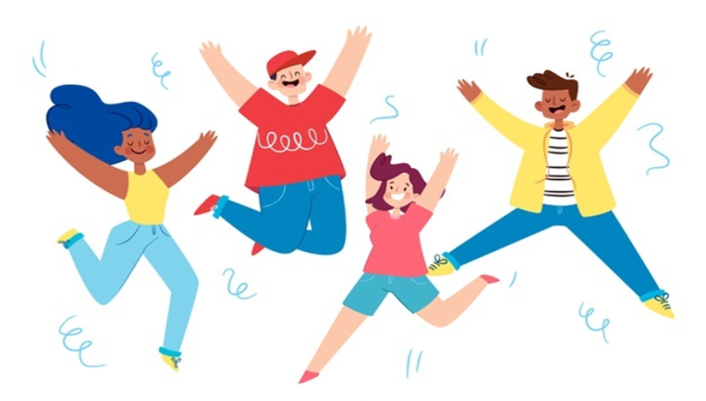 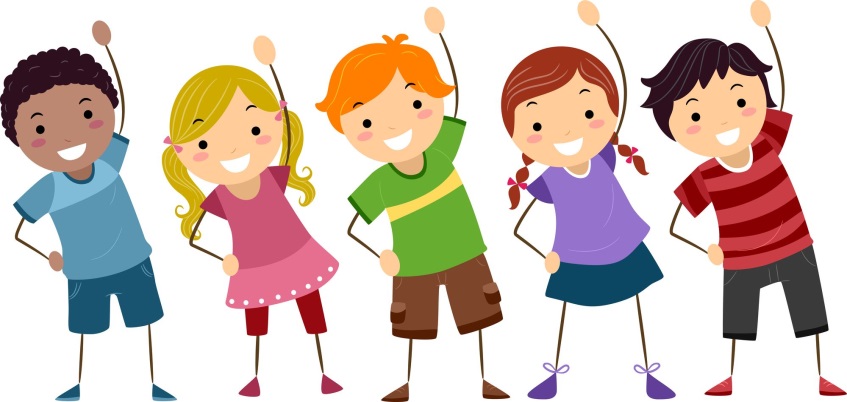 ALL ABOUT YOUR HOBBIES
Now interview your friend, using the questions in Task 3. Write his / her answers in column B.
4
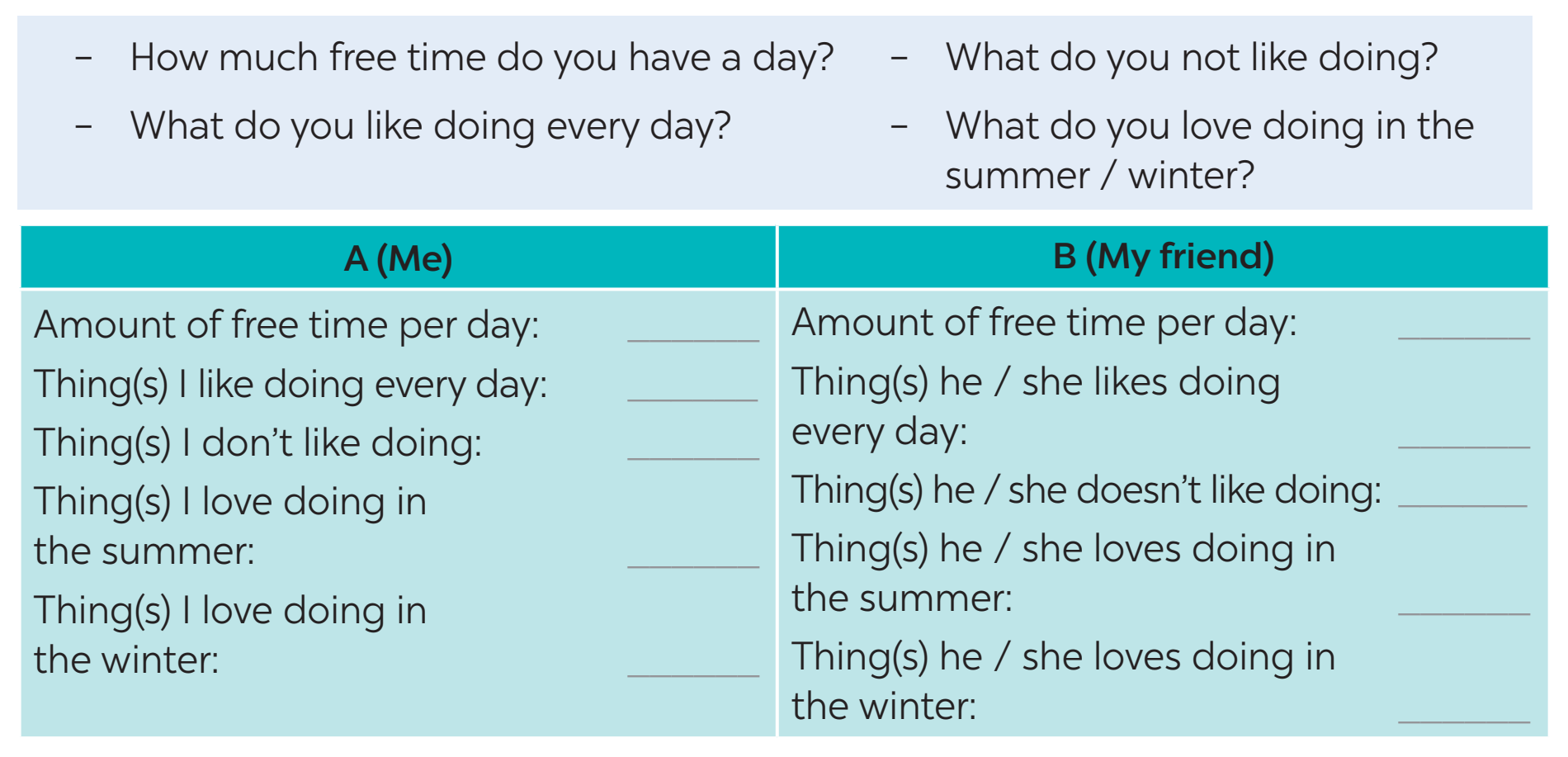 Now interview your friend, using the questions in Task 3. Write his / her answers in column B.
4
B (My friend)
- Amount of free time per day: 3 hours
- Thing(s) he/she likes doing every day:  listening to music, arranging flowers
- Thing(s) he/she doesn't like doing: doing homework, clearning the house
- Thing(s) he/she loves doing in the summer: making cold drink, going to the beach
- Thing(s) he/she loves doing in the winter: making a snowman, cooking
* PRODUCTION
5
Compare your answers with your friend’s. Then present them to the class.
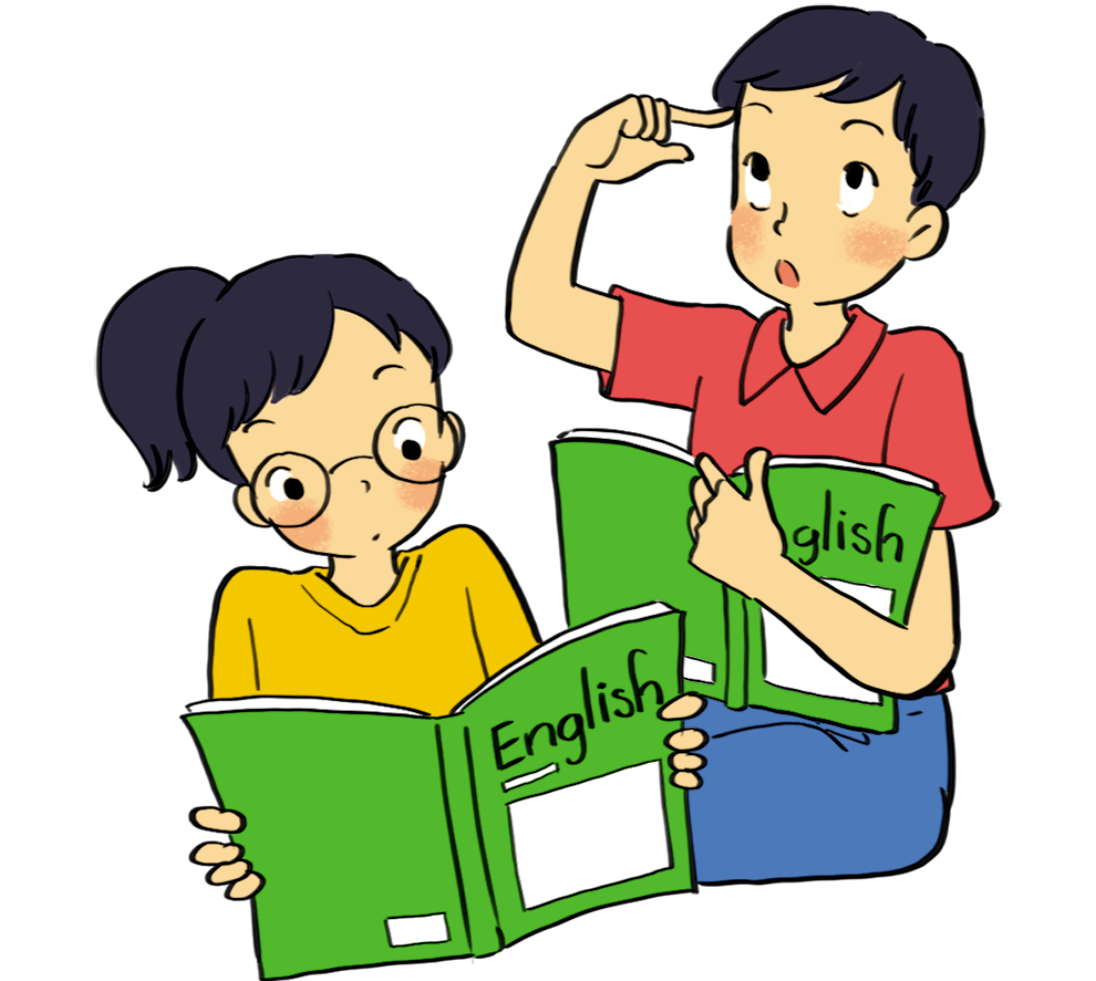 Example:I have only one hour of free time a day, but my friend Lan has about 3 hours. I like listening to music every day, and Lan likes it , too. I don’t like reading, but Lan does. In the winter, I like lying in the warm blanket but Ly likes cooking.
* CONSOLIDATION
1
WRAP-UP
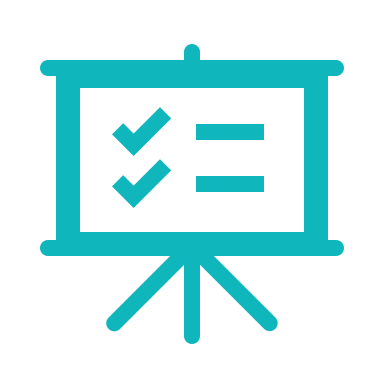 In this lesson, we have learn to:
use the lexical items related to the topic Hobbies
describe and give opinions about hobbies
2
HOMEWORK
use the lexical items related to the topic Hobbies
talk about likes and dislikes
ask and answer about hobbies
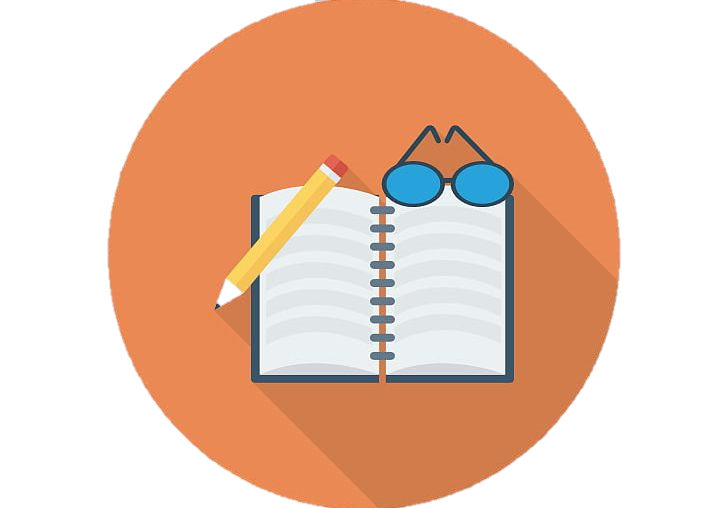